小清新模板
汇报人：www.PPT818.com
目录
请输入内容
1
请输入内容
2
3
请输入内容
https://www.ypppt.com/
1  标题
请输入相关内容









YANCDFIVNFVINN
CDCKNVKNVKVCNDKMLSDLSM
DCDMKDMVKDM 
DSSLDFMDLVMDLVMDDFD
标题在此
无关紧要的小标题
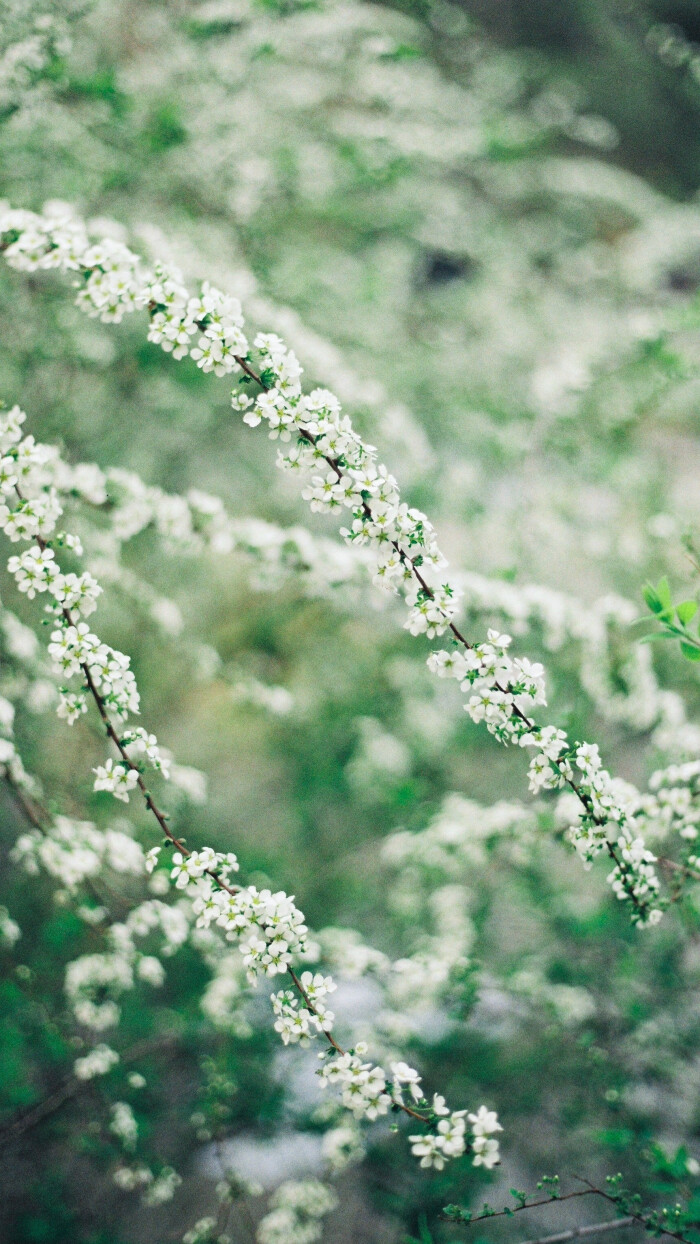 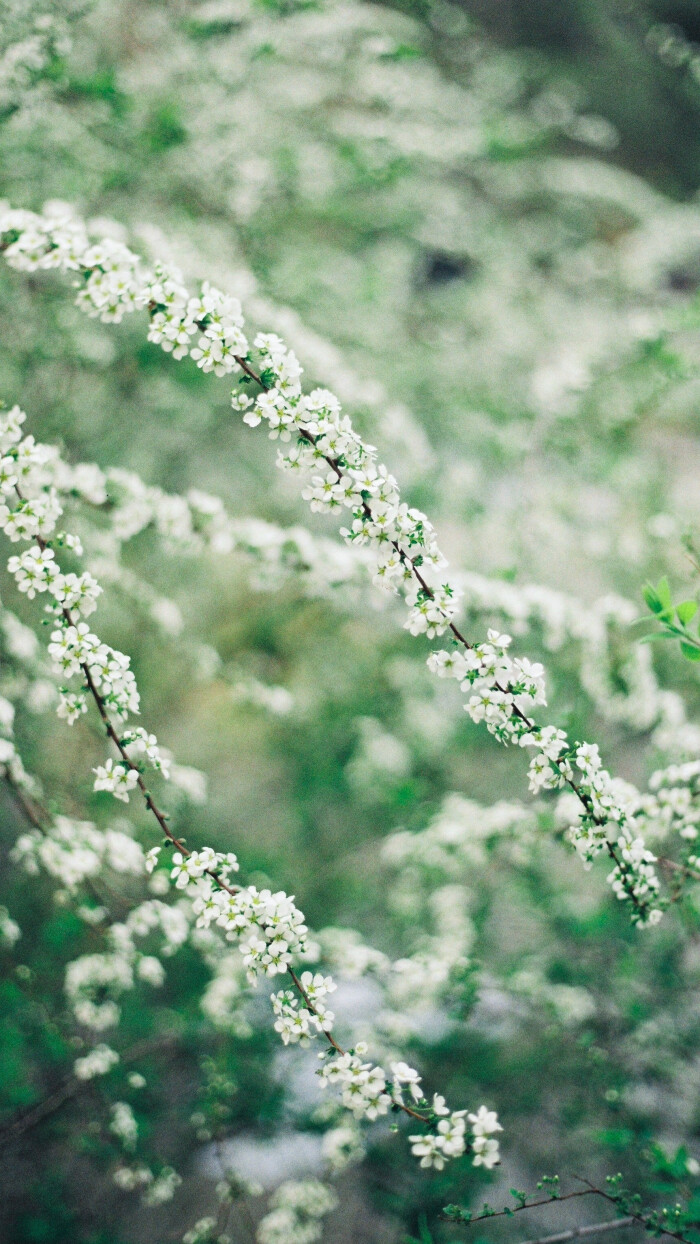 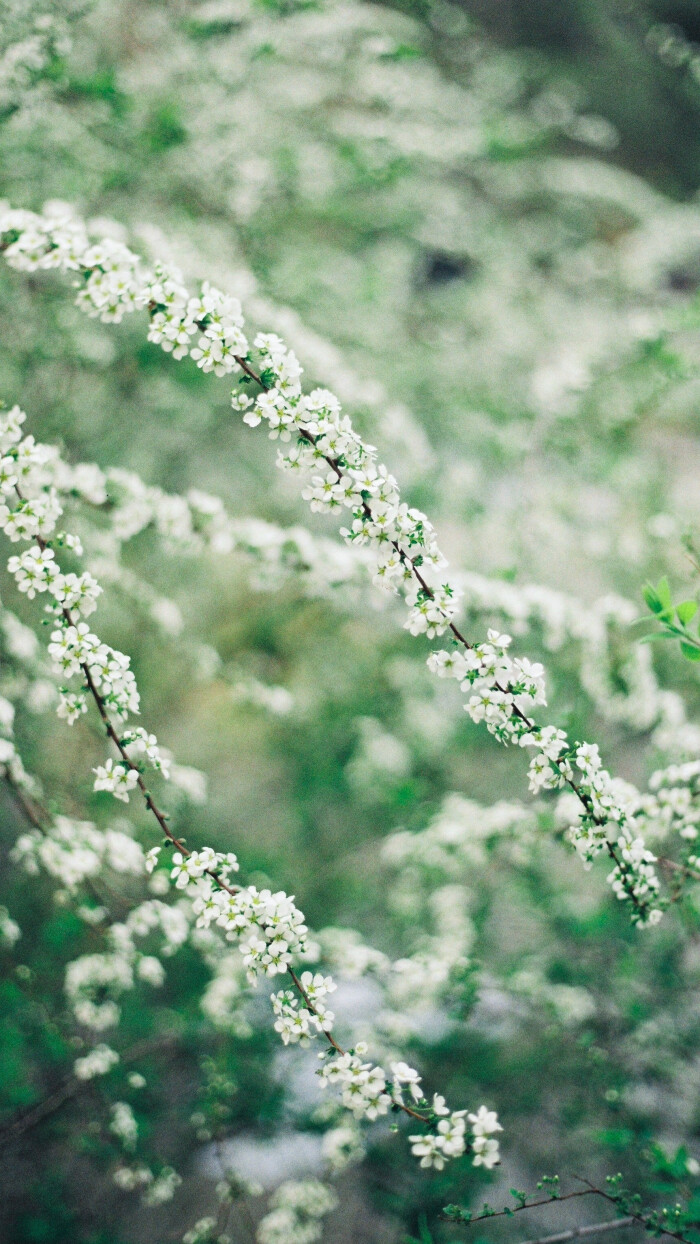 请输入相关内容123
YUCANYUIINDKKNCVNCVNJVNJCN
请输入相关内容123
YUCANYUIINDKKNCVNCVNJVNJCN
请输入相关内容123
YUCANYUIINDKKNCVNCVNJVNJCN
标题在此
请输入相关内容123
YUCANYUIINDKKNCVNCVNJVNJCN
请输入相关内容123
YUCANYUIINDKKNCVNCVNJVNJCN
2  标题
[Speaker Notes: https://www.ypppt.com/]
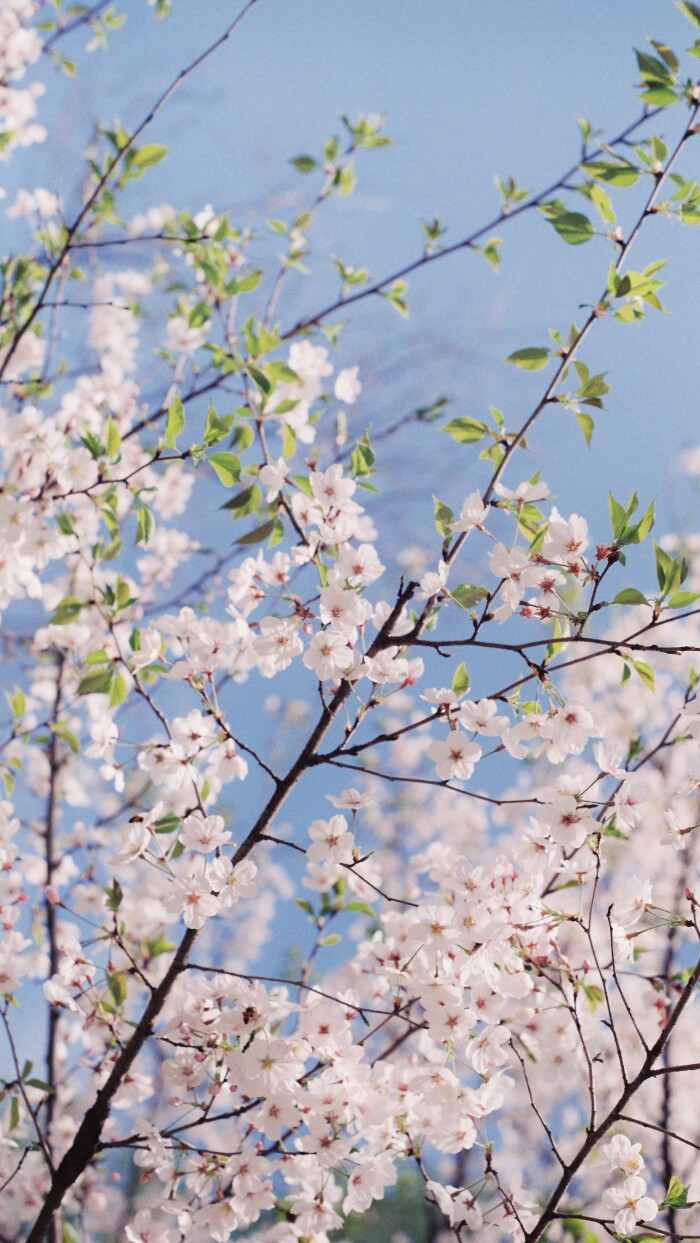 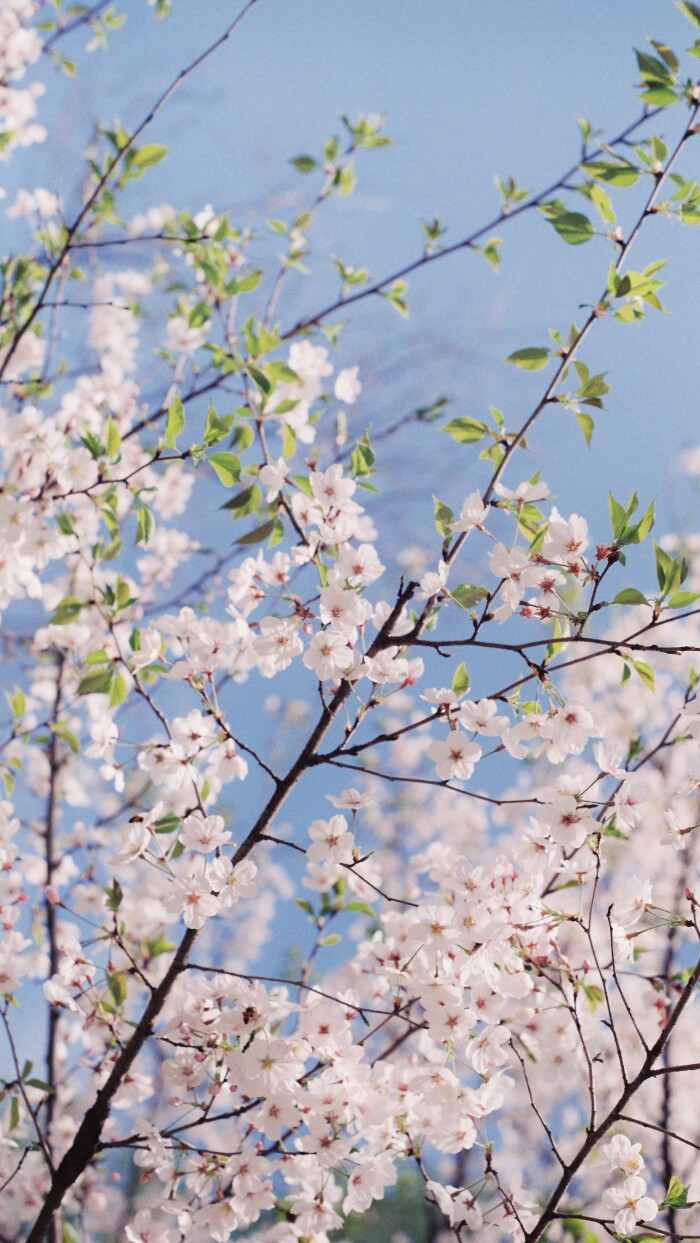 标题在此
请输入相关内容123
YUCANYUIINDKKNCVNCVNJVNJCN
请输入相关内容123
YUCANYUIINDKKNCVNCVNJVNJCN
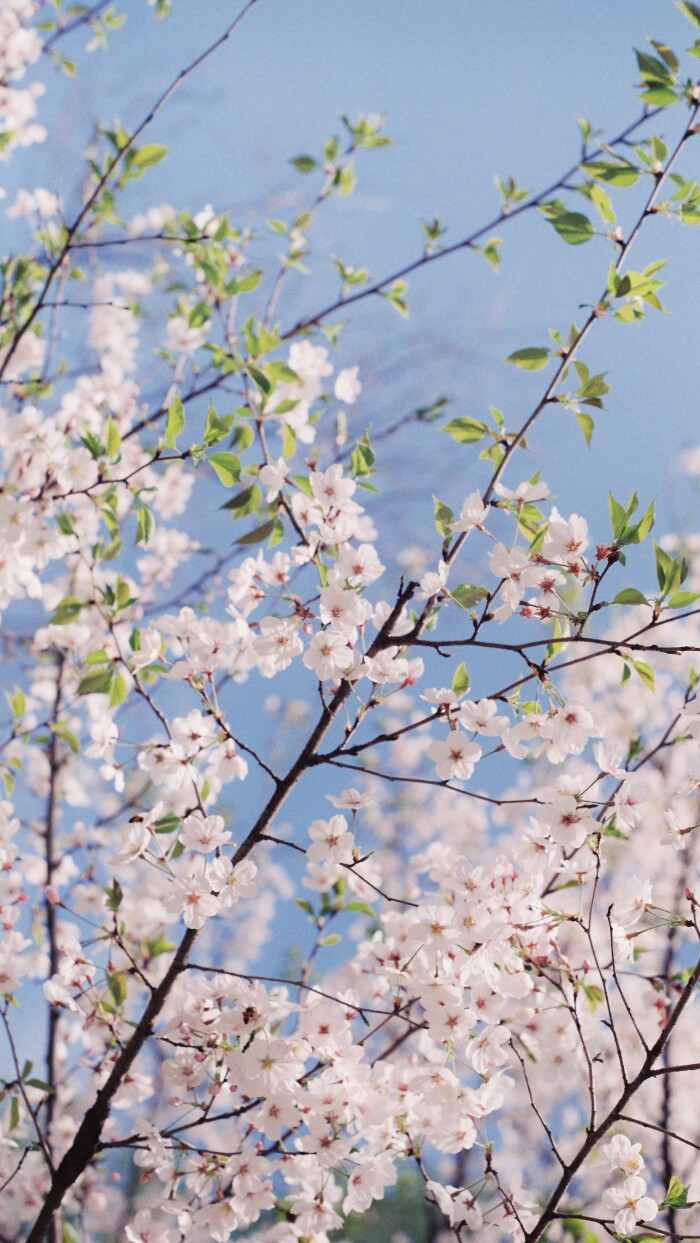 标题在此
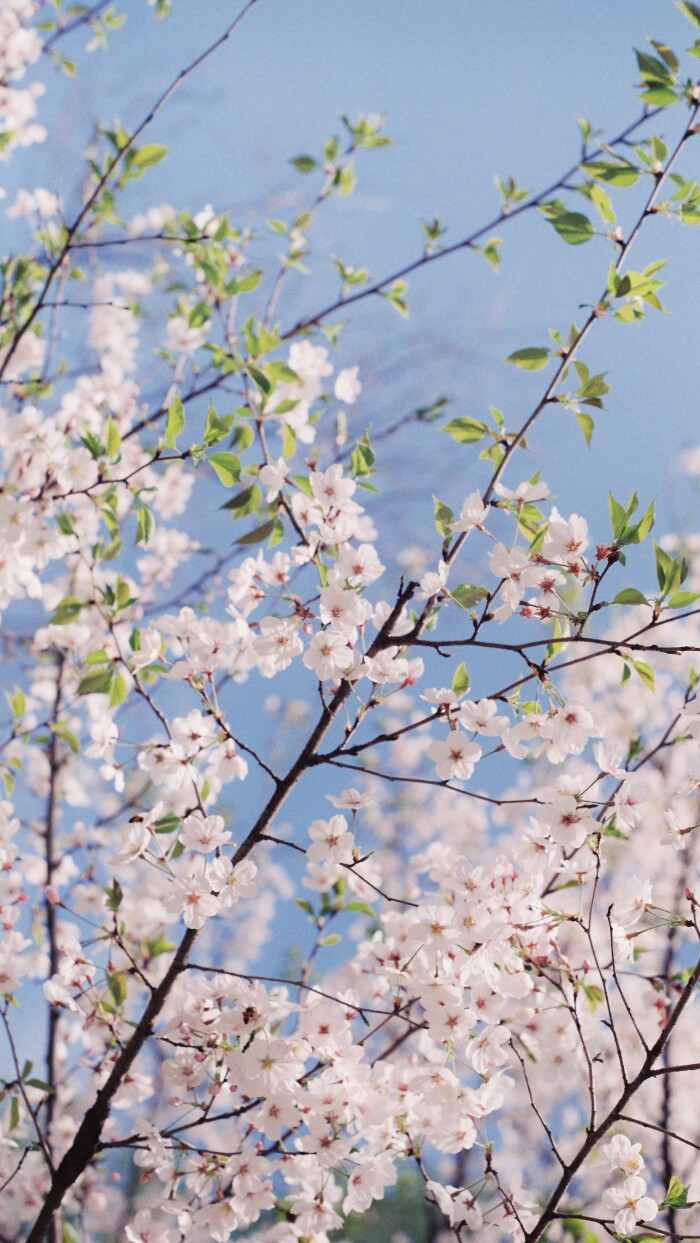 请输入相关内容123
YUCANYUIINDKKNCVNCVNJVNJCN
请输入相关内容123
YUCANYUIINDKKNCVNCVNJVNJCN
请输入相关内容123
YUCANYUIINDKKNCVNCVNJVNJCN
请输入相关内容123
YUCANYUIINDKKNCVNCVNJVNJCN
请输入相关内容123
YUCANYUIINDKKNCVNCVNJVNJCN
3  标题
标题在此
请输入相关内容123
YUCANYUIINDKKNCVNCVNJVNJCN
请输入相关内容123
YUCANYUIINDKKNCVNCVNJVNJCN
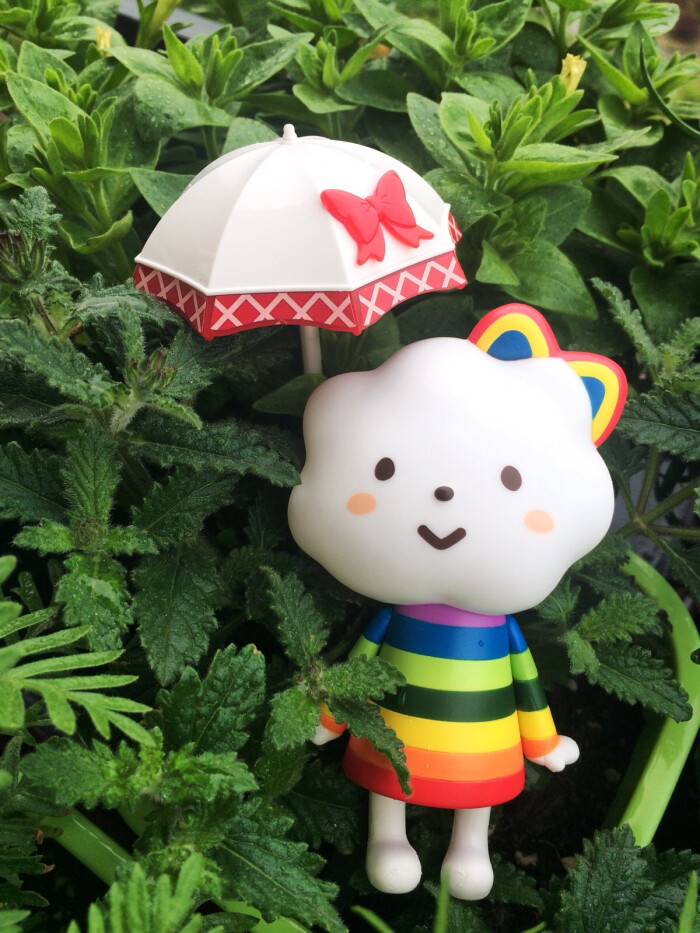 请输入相关内容123
YUCANYUIINDKKNCVNCVNJVNJCN
请输入相关内容123
YUCANYUIINDKKNCVNCVNJVNJCN
标题在此
请输入相关内容123
YUCANYUIINDKKNCVNCVNJVNJCN
请输入相关内容123
YUCANYUIINDKKNCVNCVNJVNJCN
请输入相关内容123
YUCANYUIINDKKNCVNCVNJVNJCN
谢谢观看